BUGETUL2021
Primăria Costești, raionul Ialoveni
Proiect
Eveniment organizat cu suportul Programului Comunitatea Mea
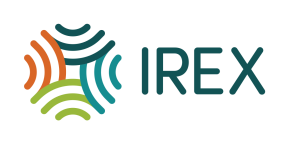 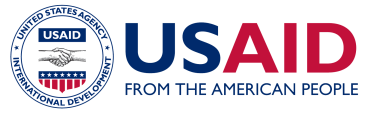 Bugetul estimat pentru anul 2020
23,388,000 lei
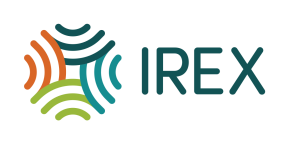 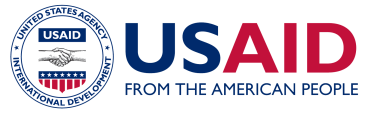 De unde vin banii?
Transferuri de la Bugetul de Stat
16,546,900 lei (71%)
Venituri proprii
6,841,100 lei (29%)
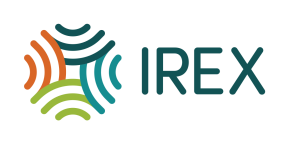 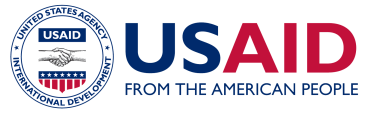 De unde vin banii?
Prestare servicii
1,096,200 lei (16%)
Impozite
4,721,000 lei (69%)
Taxe locale
1,023,900 lei (15%)
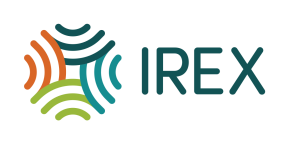 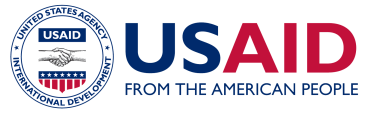 Taxe și impozite  locale 2021
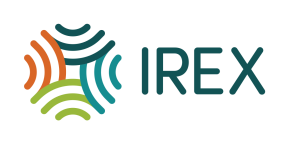 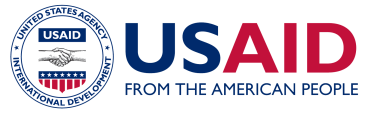 Taxe și impozite  locale 2021
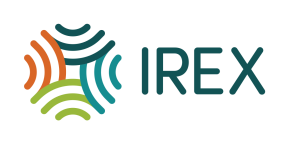 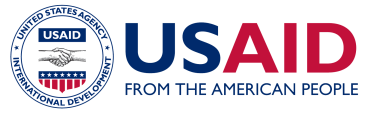 Cum cheltuim banii?
mii lei
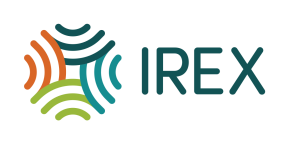 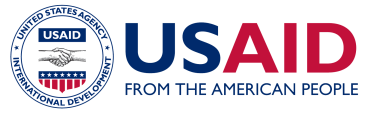 2166 lei per locuitor

26030 lei per copil la grădiniță

10 km de drumuri renovate

10 km de drumuri iluminate

500 Gospodării din care se evacuează deșeurile.
2300 Gospodării asigurate cu apă potabilă.
Impactul bugetului 2021
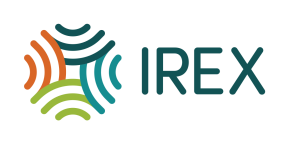 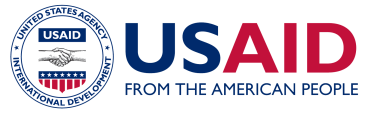 ÎntrebărisauPropuneri